Stages of a project, potential partners, and when to engage them - tool
Confidential
1
Who is the Economic Buyer?:

What motivates them?:

What are their concerns?:

How do we win them over?:
Who is the User?:

What motivates them?:

What are their concerns?:

How do we win them over?:
Who is the Technical Buyer?:

What motivates them?:

What are their concerns?:

How do we win them over?:
Who is the Coach?:

What motivates them?:

What are their concerns?:

How do we win them over?:
Strategic Selling – For a current sales situation – tell us about who is taking up these roles – what motivates them and how you will win them over
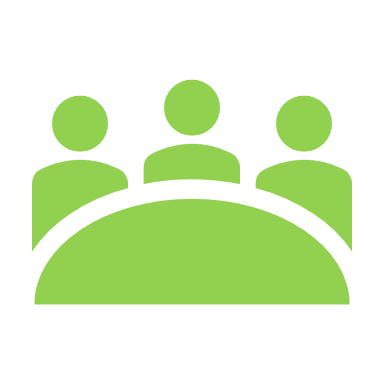 Other stakeholders
Who are they?:


What motivates them?:


What are their concerns?:


How do we win them over?:
2